Good Habits of the Month: Friends & Relationships
Friends & Relationships
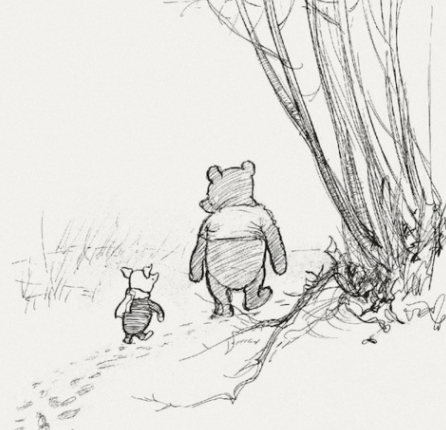 Winnie the Pooh:  How do you spell for love?

Piggy: You don't spell it, you know it.